Causal Inference
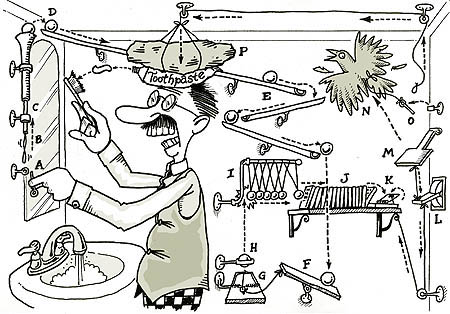 Goals of Science and Links Between Them
Causal
Understanding
Pattern 
Recognition
Prediction &
Forecasting
Mechanistic
Understanding
All are valid and useful in particular contexts – What are YOU seeking to do?
Example Questions
Causal
Understanding
Pattern 
Recognition
Prediction &
Forecasting
Which lakes are likely to provide suitable habitat for both introduced fish and endemic amphibians?
Does the increase in populations of introduced fish species cause a decline in endemic amphibian populations in alpine lakes?
What are the population trends of introduced fish species and endemic amphibians in alpine lakes?
Siegel and Dee 2025
Example Questions
Causal
Understanding
Pattern 
Recognition
Prediction &
Forecasting
Does the distance of a house from a highway predict the probability of contracting cancer?
Does the construction of highways in a community cause a change in the probability of contracting cancer?
What are the current rates of cancer in relation to home proximity to highways?
Do the aerosolized chemicals from highways cause cancer?
Mechanistic
Understanding
What is your question? Is it fundamentally causal? Or not?
Do You Need to be Doing Causal Inference?
No!
Not all studies will provide causal links between different variables of interest
If the study goal is predictive or descriptive rather than causal, this might not be needed

But…
We cannot hope to understand the world without developing an understanding of causal associations

Indeed
Understanding the clockwork machinery of the universe is an end goal of science – one which we can never achieve, but strive for!
Building an Understanding of Our System
Causal Thinking and Potential Outcomes

Causal Diagrams (aka DAGs)

Linking DAGs and Statistical Models
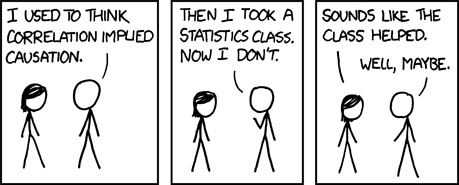 xkcd
The Classic Example Used to Dissuade us from Causal Thinking
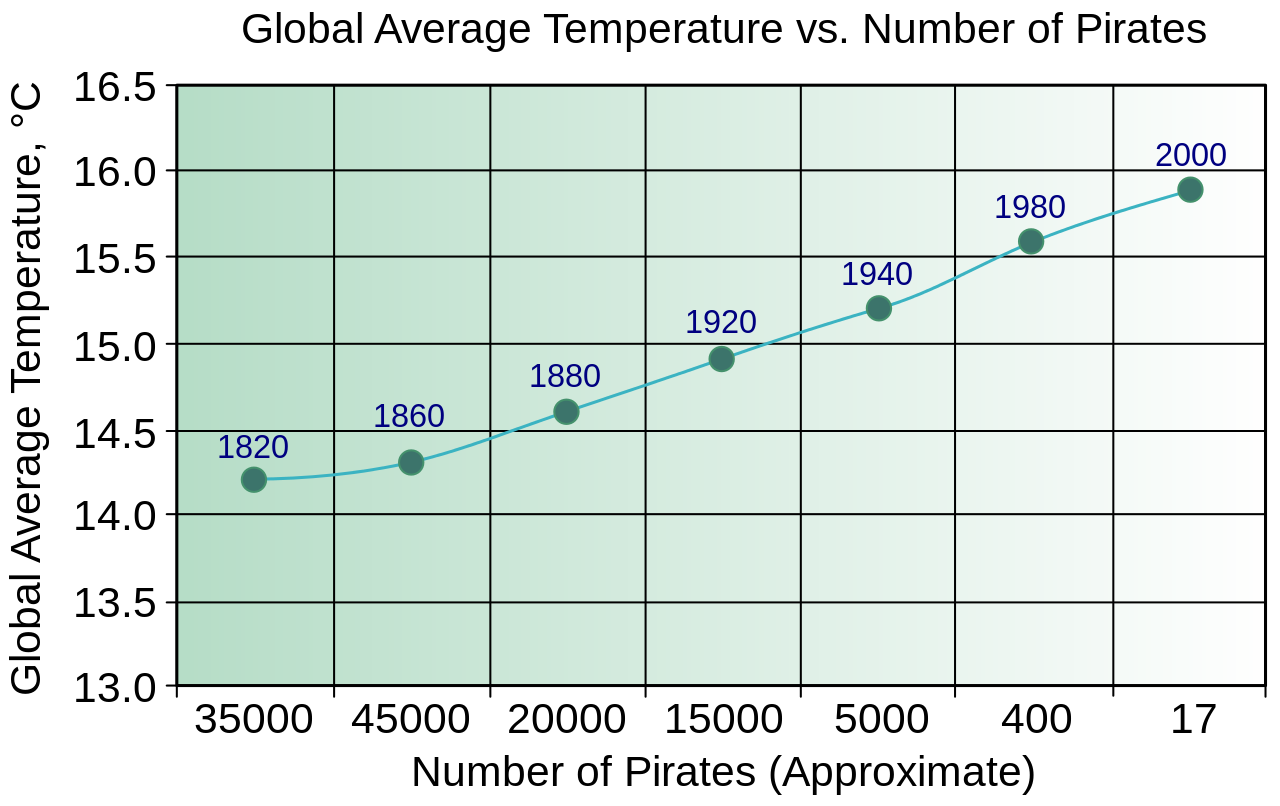 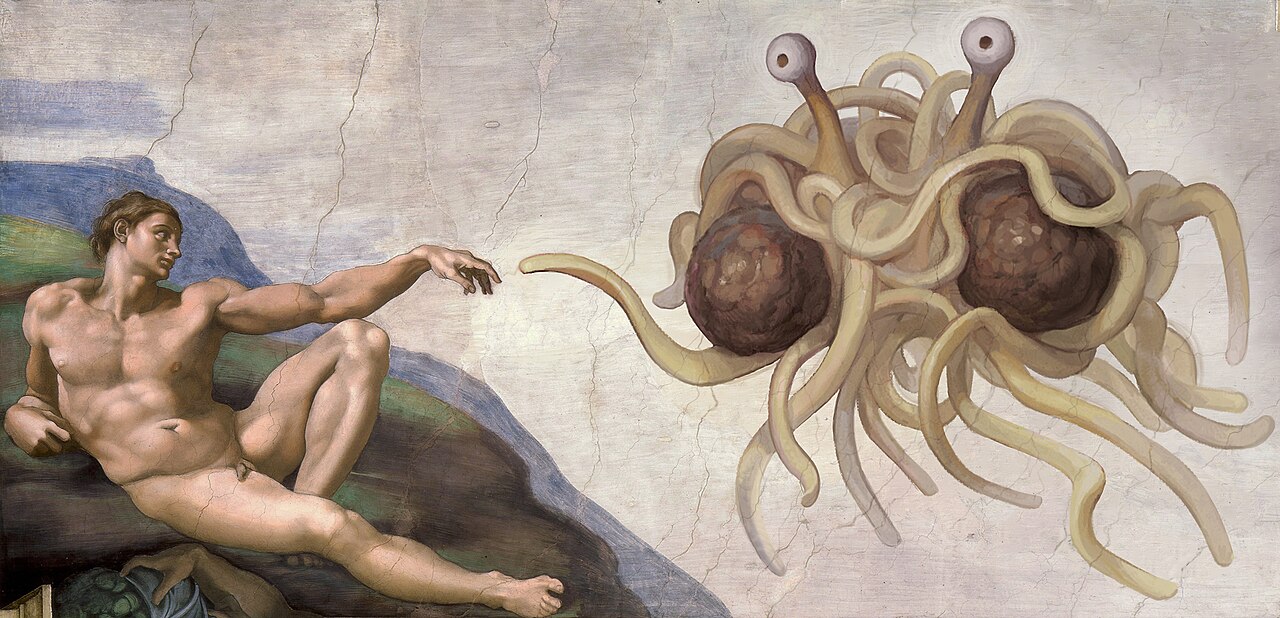 Church of the Flying Spaghetti Monster
What is Causal Thinking?
Do waves drive biodiversity of invertebrates?
POTENTIAL OUTCOMES
Treated
Di = 1
Y1i
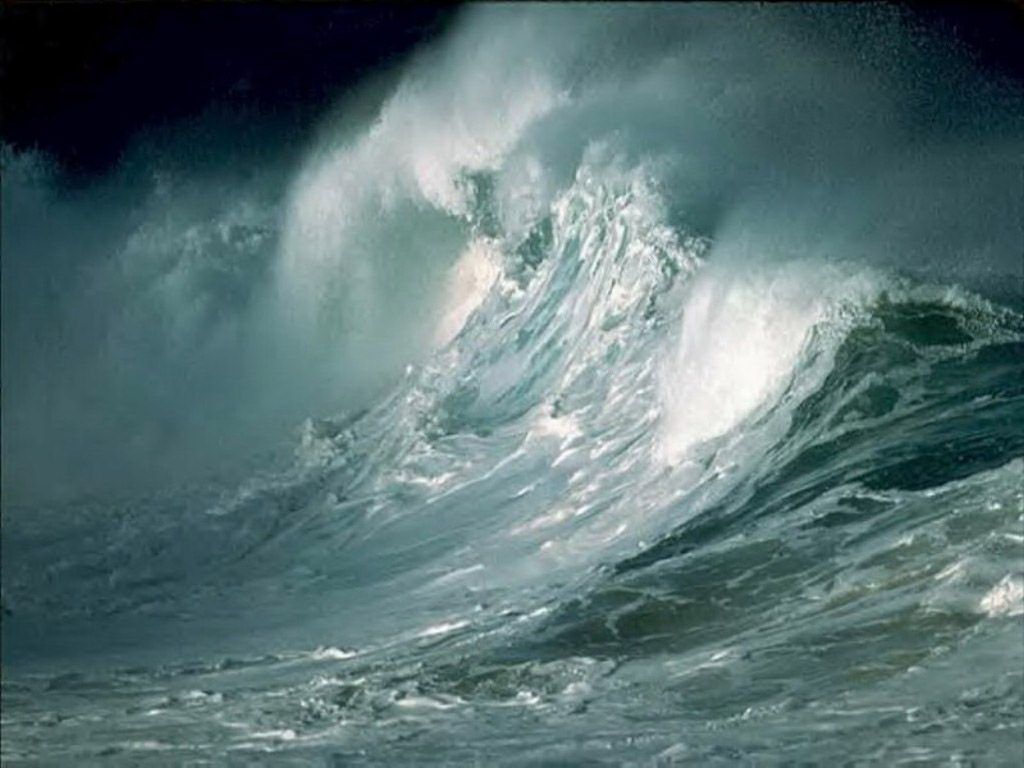 Unit
Yi
Untreated
Di =0
Y0i
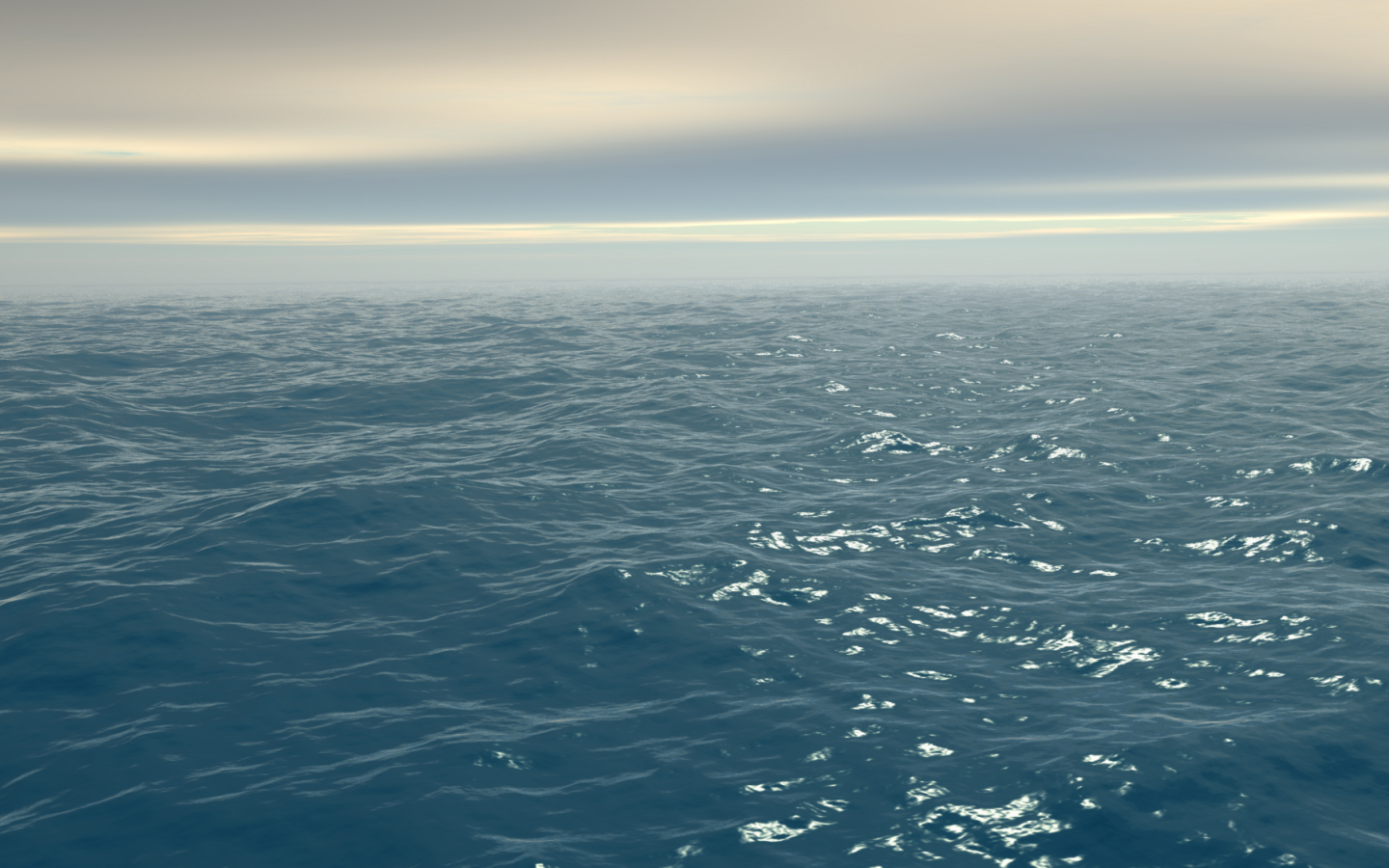 If we Only Observed Di = 1, Y0i is Counterfactual and vice-versa
POTENTIAL OUTCOMES
Treated
Di = 1
Y1i
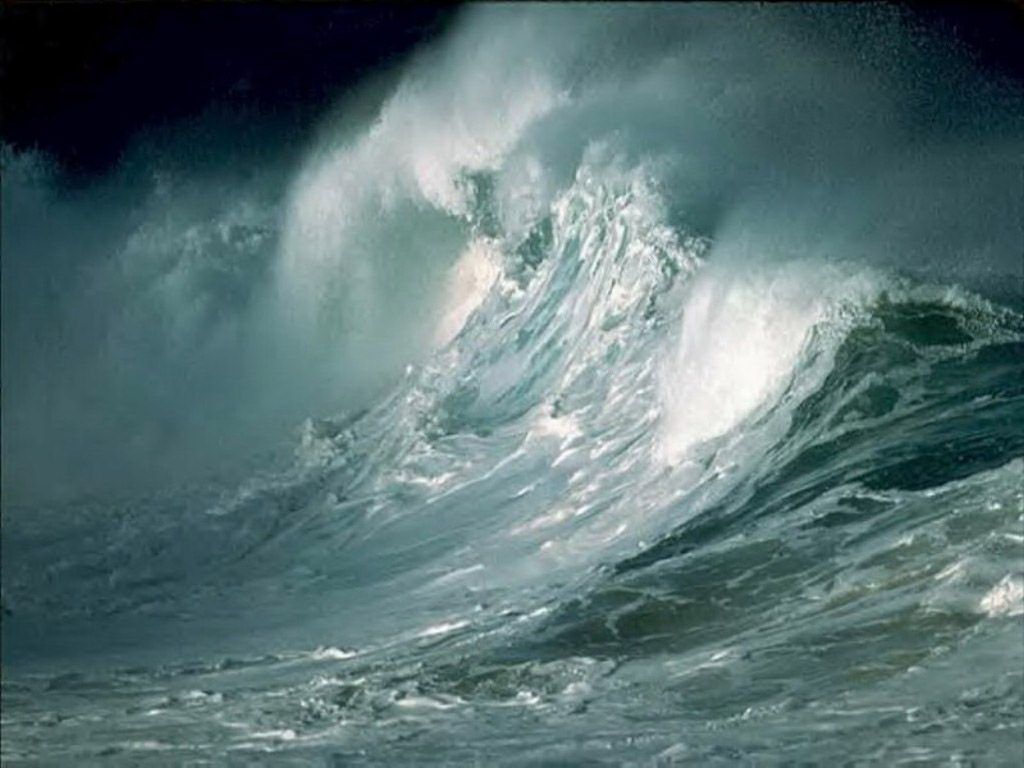 Unit
Yi
Untreated
Di =0
Y0i
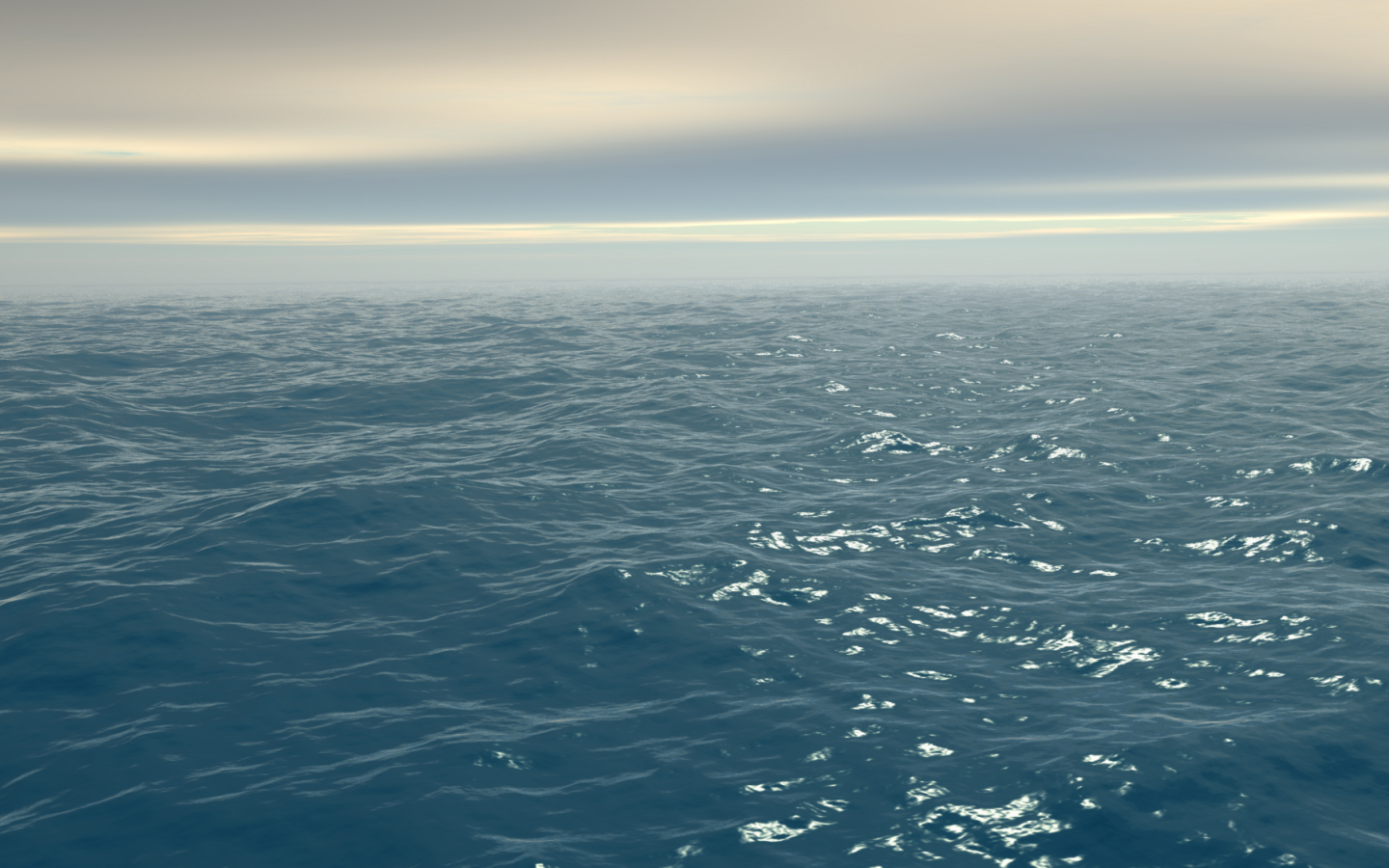 What we Want to Know: The Potential Outcomes Framework
Di = 1
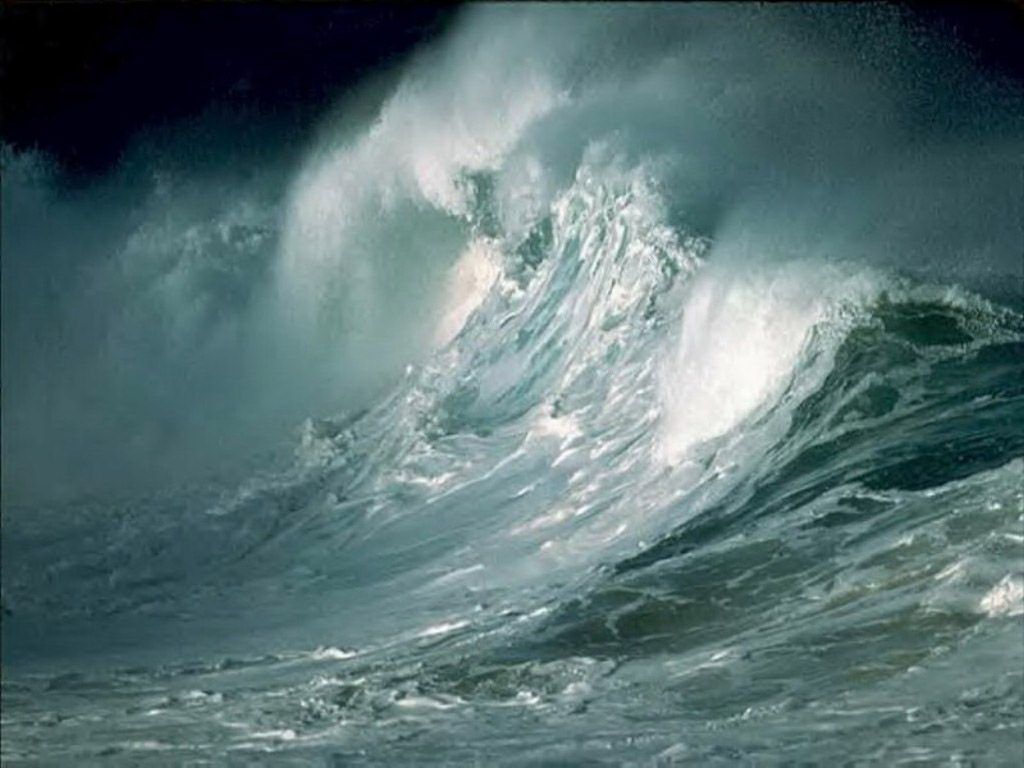 Y1i
Average Treatment Effect
ATE = E[Y1i  - Y0i]?
Di = 0
BUT – we CANNOT observe both Y1i and Y0i
Y0i
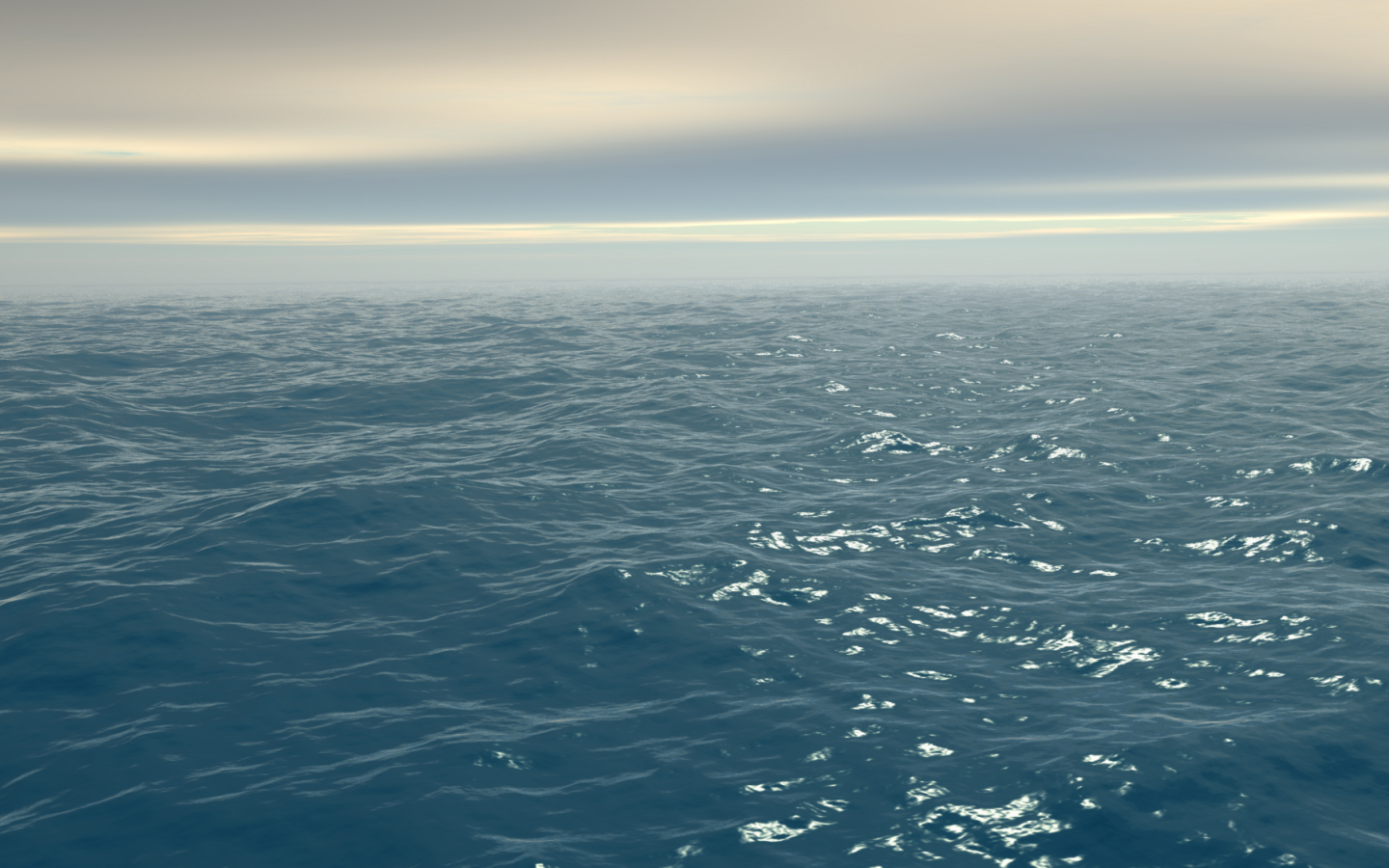 Neyman-Rubin Framework, see Holland 1986 JSA
What We Hope For
ATE = E[Y1i – Y0i]  
	= E[Y1i] –  E[Y0i] 
	= 1
What We Have
ATE = E[Y1 – Y0] 
	=  E [Y1] –  E[Y0] 
	= 4.5 – 5.25 = -0.75
WAIT, WHAT?!?!?!?!?!?!
Treatment Effects in a Partially Observed World
Di = 1
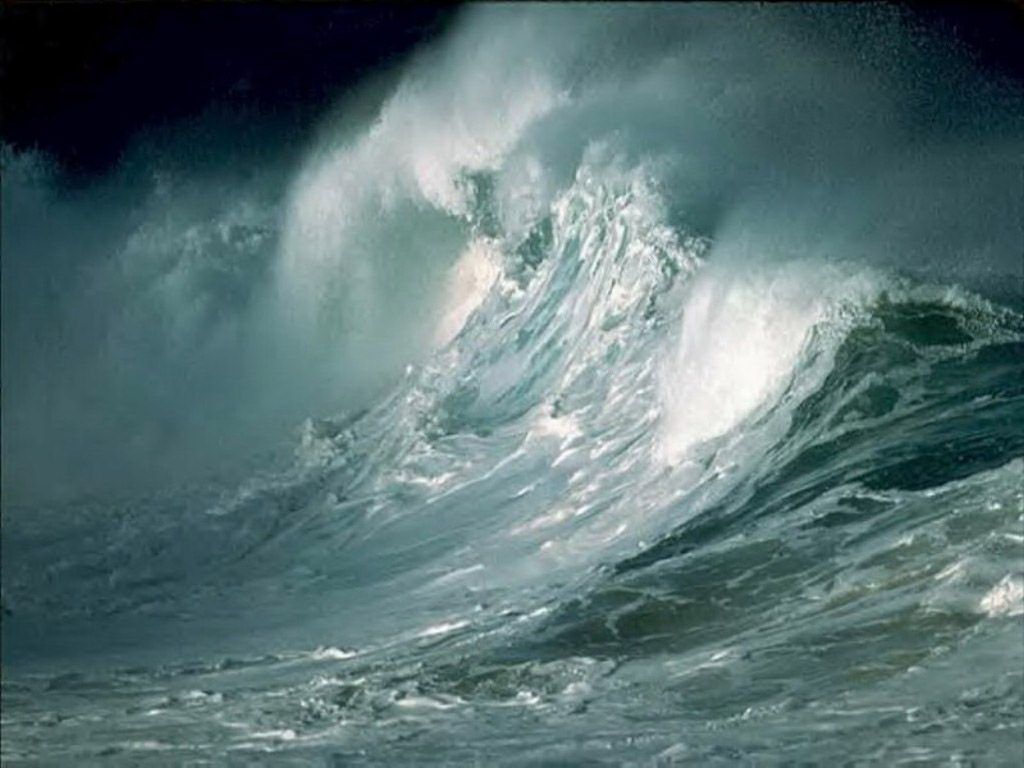 Y1i
Difference in means = ATE +
	Selection Bias +
	Treatment Heterogeneity Bias
Di = 0
Y0i
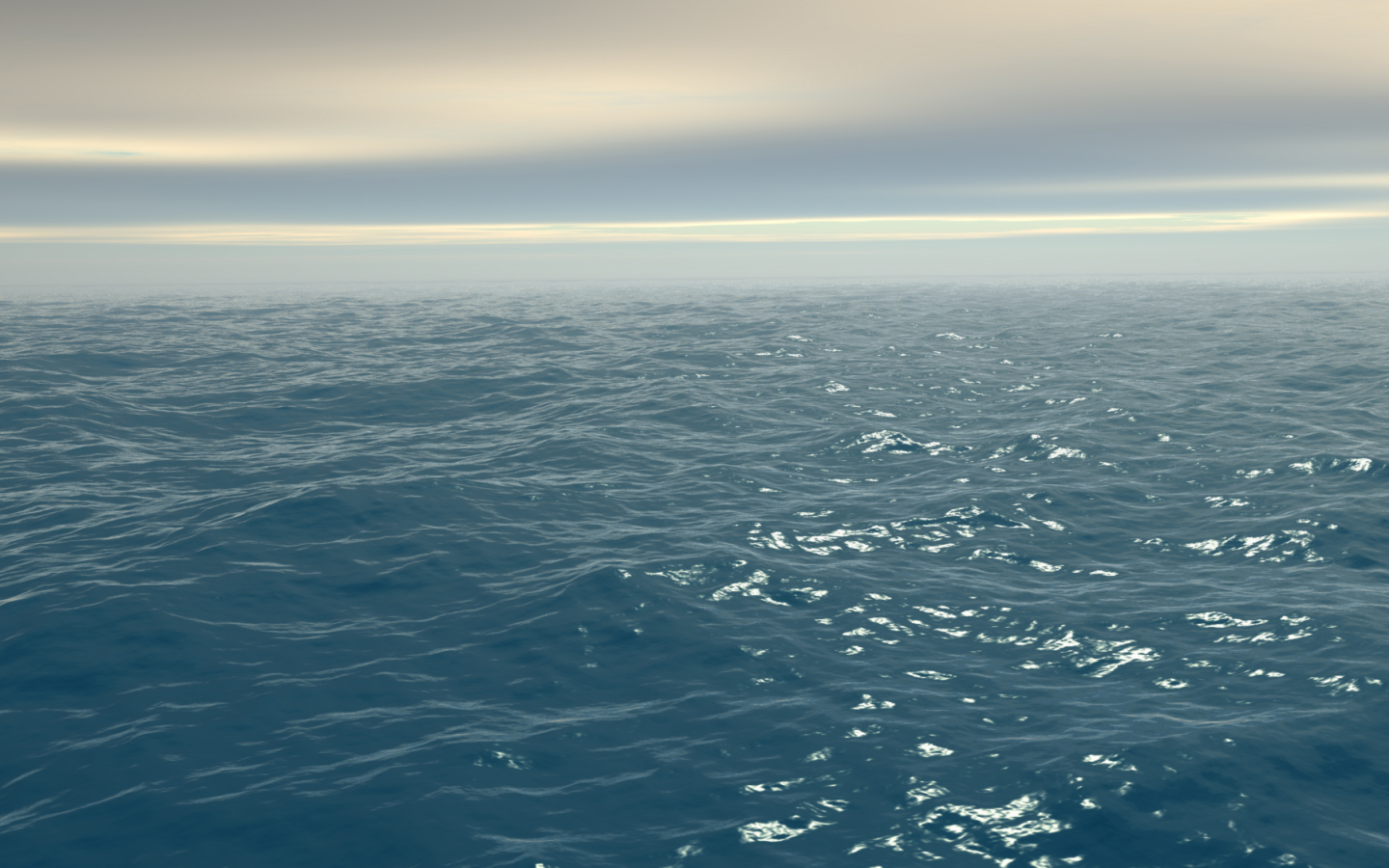 Selection Bias: Unequal Representation
Units from D = 1
Differences in units between treated and untreated that create bias

Can be that units are different or have different other external forces influencing them

We get around this with experimental or statistical design controls
Units from D = 0
Treatment Heterogeneity Bias
Applied Treatment
Units from D = 1
Units in different treatment groups responded in different ways

Can adjust for with experimental or statistical design control
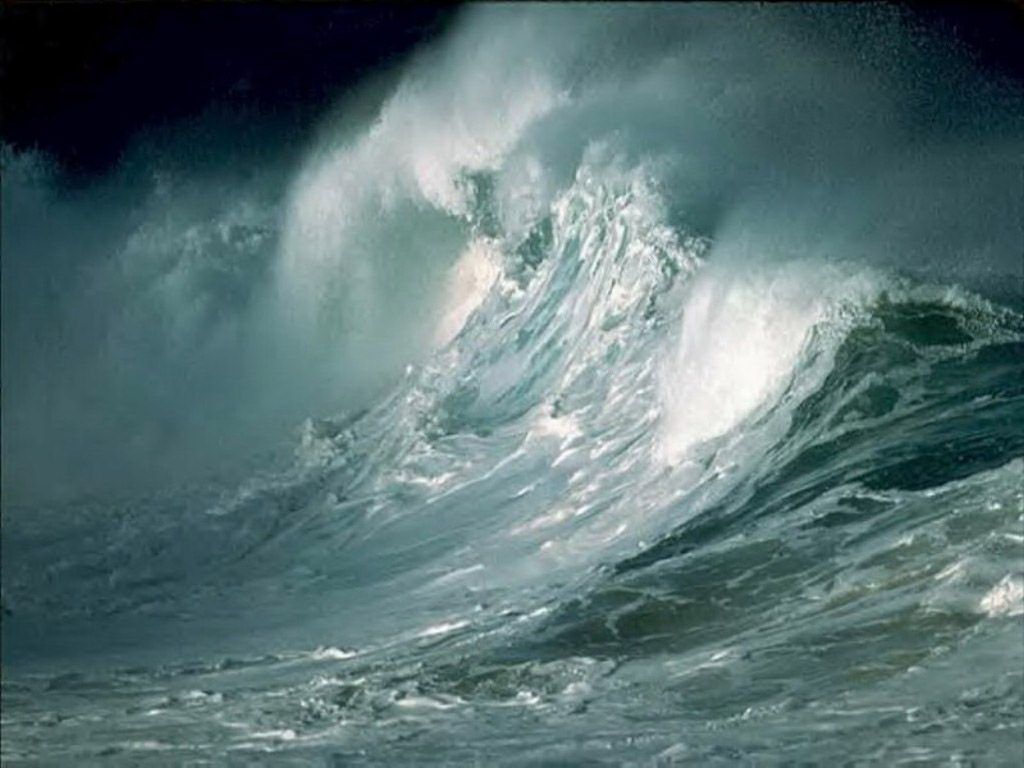 If we Had Applied Treatment
Units from D = 0
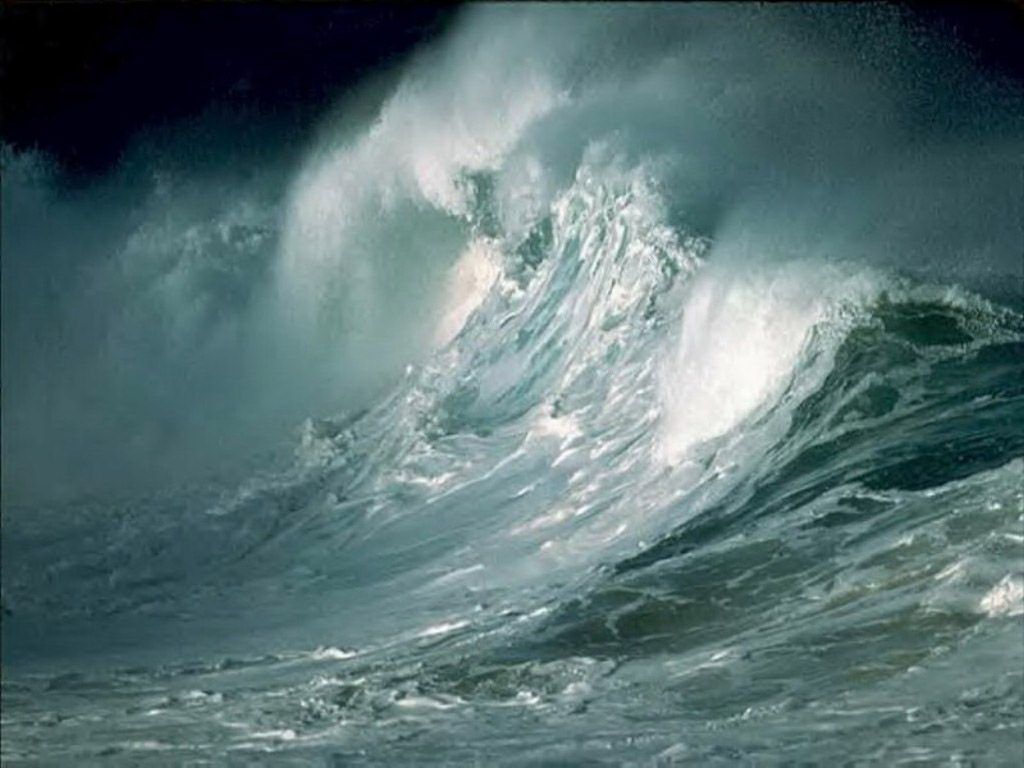 What are Our Potential Enemies and Solutions for Potential Outcomes?
We must find ways to parcel out selection bias and treatment heterogeneity in experiments

We must find ways to adjust or control for selection bias and treatment heterogeneity in observations

We must imagine counterfactual outcomes

But HOW do we know what to adjust and control for?
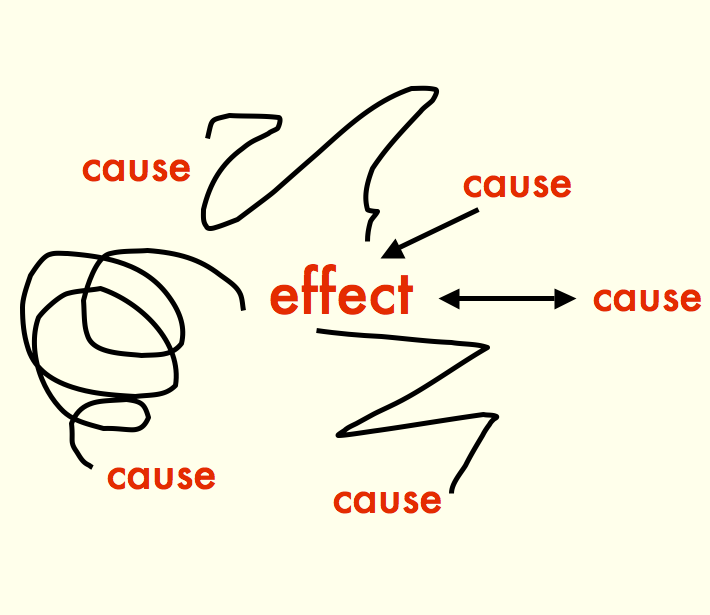 Building an Understanding of Our System
Causal Thinking and Potential Outcomes

Causal Diagrams (aka DAGs)

Linking DAGs and Statistical Models
The Core of Causal Inference – what you want to evaluate
Cause
Effect
In your research, what is your primary cause and effect of interest?
Directed Acyclic Graphs as a Means of Describing the World
AKA path diagram, AKA DAG
Directed Acyclic Graphs as a Means of Describing the World
Boxes represent OBSERVED variables
Directed Acyclic Graphs as a Means of Describing the World
Directed Arrows show flow of causality (information)
Exogenous Drivers of a System
Exogenous variable = ultimate independent variable, predictor, unexplained
x1
Endogenous Variables are Inside of a System
Exogenous variable
Endogenous variable =
dependent variable,
response
x1
y2
y1
Note: You might not be interested in an exogenous variable, or connection between pairs of variables, but you cannot design a study without understanding a system.
Mediators are Endogenous Variables that Can Also Be Predictors
Exogenous variable
Endogenous variable
x1
y2
y1
Endogenous Mediator Variable =
Endogenous variable that drives other endogenous variables
Often we are interested in a mediator variable – but we cannot assess its importance without the exogenous variable
Direct Effects Have No Mediators
Direct Effect
x1
y2
y1
This does not mean there are not other mediators between x1 and y2, but, those mediators are not influenced by anything else in the system.
Indirect Effects Flow Through a Mediators
Direct Effect
x1
y2
y1
Indirect Effect
If we do not measure y1, we can only assess the TOTAL EFFECT of x1 on y2 – which might be 0, but doesn’t mean there is no causal link!
Unobserved Variables are Things We Have Not Measured
Unobserved Latent 
Variable
Everything else affecting y2
e2
e2
x1
y2
y1
Unobserved Latent 
Variable
Everything else affecting y1
Note: unless something wild is going on with error, we often don’t draw it.
e1
e1
There Can Be Connections Between Unobserved Variables
x3
x1
y2
y1
x2
If we do not consider these, we *can* produce invalid inferences
You Can Have Multiple Unobserved Variables: Random v. Systematic Error
e2
x3
x1
y2
Knowing the structure of your system, what you have, and what you have not measured is key
y1
Error is not usually in DAGs as we focus on Data Generating process not Error Generating process
x2
e1
x4
Interaction Effects: Moderators
x1
y1
OR
x2
x1
x1*x2
y1
x2
You Can Have an Uncertain of Unanalyzed Correlation Between Variables
Unexplained correlation
x1
y1
x2
Really This Represents a Correlation Between Unexplained Variances
d1
d1
x1
y1
d2
d2
x2
Could be Due to a Shared Driver
d1
d1
x1
d3
y1
d2
d2
x2
So Draw the Shared Driver!
x1
d1
y1
x2
Could Be Due to a Directed Relationship
d1
d1
x1
y1
d2
d2
x2
If correlation is between exogenous variables, we don’t care. If endogenous, we need to consider *why* as it can affect modeling choices and experimental design. And draw the reason!
Why All of this Worry About Structure of a Whole System?
x1
y2
y1
Is it possible to assess the causal relationship between y1 and y2 if you do not know x1? What can you say about any measured relationship between y1 and y2 if x1 varies, but is unmeasured?
Building an Understanding of Our System
Causal Thinking and Potential Outcomes

Causal Diagrams (aka DAGs)

Linking DAGs and Statistical Models
DAGs and the Generalized Linear Model
Relationship 1
DAGs do not make assumptions of functional form

DAGs do not make assumptions of error distribution

They are representations of the causal flow of information
x1
y2
y1
This is Not a Statistical Model
x1
y2
y1
DAGs and the Generalized Linear Model
Relationship 1
Relationship 2
x1
y2
y1
Doesn’t even need to be a Generalized Linear Model!

Could add clustering variables as REs if they satisfy endogeneity

DAGs will show this!
Random Effects and the Question of Endogeneity and Confounding
cluster effects
y1
x1
What does this mean?
Two Options of How Things Affect Variables at a Cluster Level
no correlation
shared cluster effects
cluster effects on y
cluster effects on x
y1
y1
x1
x1
Different drivers affect x1 and y1 and they do not covary: endogeneity OK!
The same drivers that affect x1 also affect y1: endogeneity violation!
Draw Your System
Start with what is the variable you are ultimately interested in.

What influences that variable DIRECTLY?

What things influence those variables?

Note what you have/can measure and what you cannot.
Any endogeneity problems?